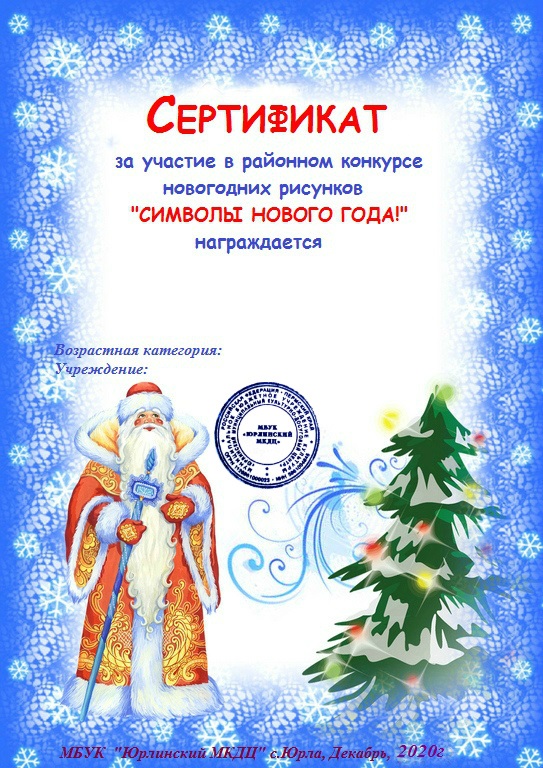 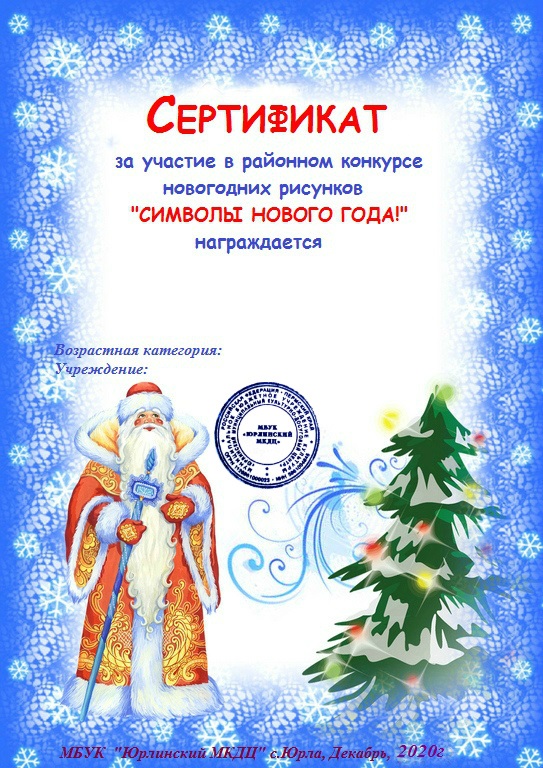 Женина Анастасия
Чащина Дарина
7-10л
МБОУ «Юрлинская СОШ», рук. Жадько О.А
7-10л
МБОУ «Юрлинская СОШ», рук. Жадько О.А
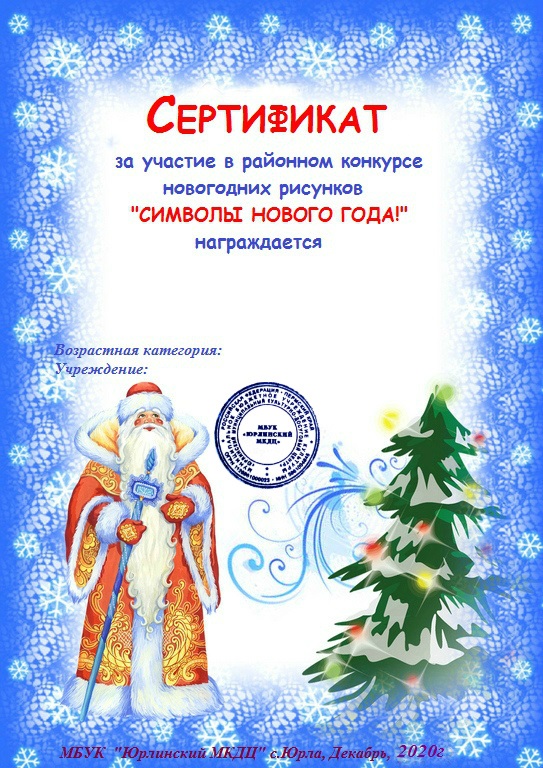 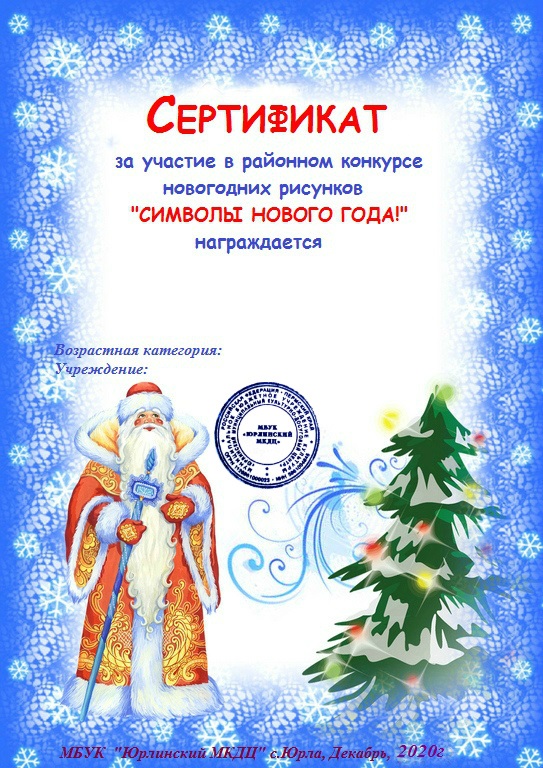 Деткина Ольга
Епанова Ксения
7-10л
МБОУ «Юрлинская СОШ», рук. Ташкинова К.В
7-10л
МБОУ «Юрлинская СОШ», рук. Крамарь Т.Н
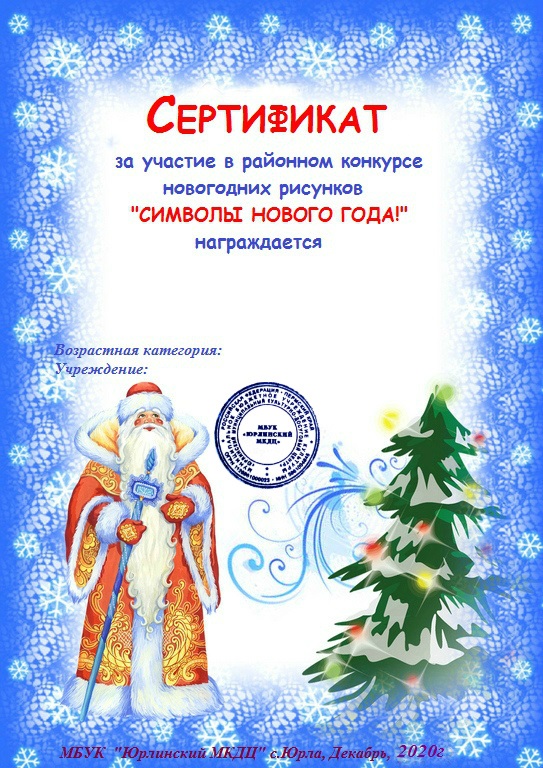 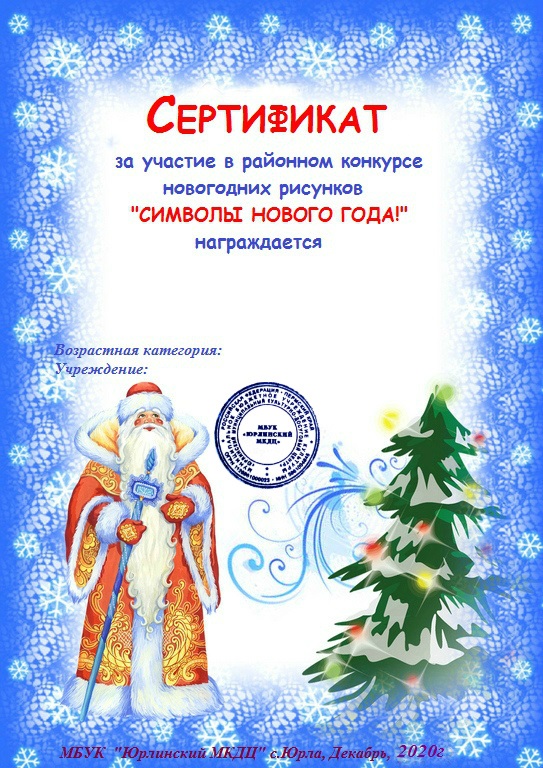 Кочнева Ульяна
Суворов Матвей
7-10л
МБОУ «Юрлинская СОШ», рук. Ташкинова Н.И
7-10л
МБОУ «Юрлинская СОШ», рук. Ташкинова Н.И
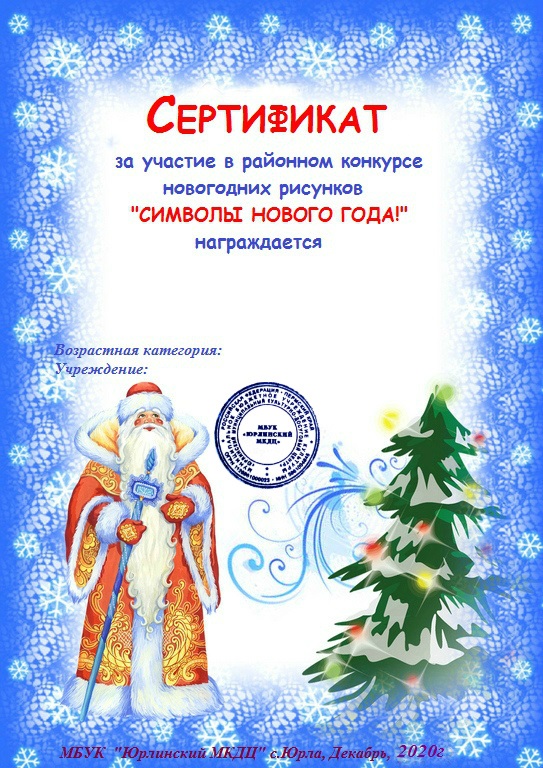 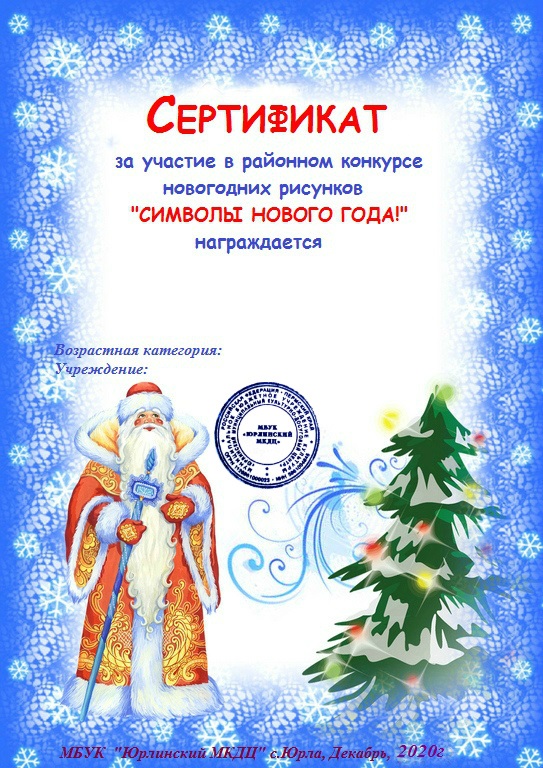 Растегаева Ирина
Ташкинова Анжелика
11-14л
МБОУ «У-Березовская ООШ», рук. Ташкинова Т.Д
7-10л
МБОУ «У-Березовская ООШ», рук. Ташкинова Т.Д
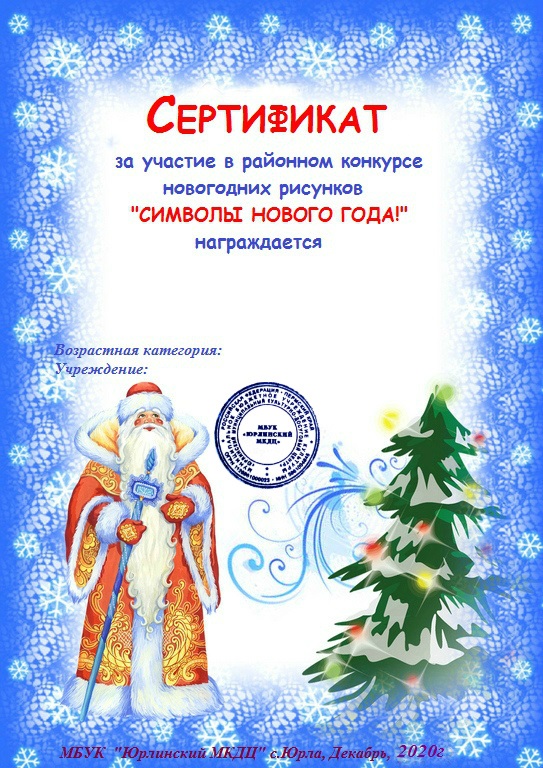 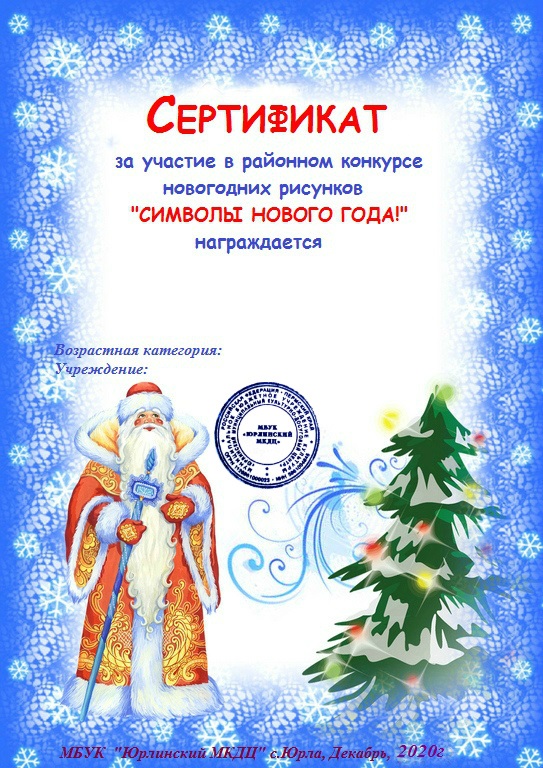 Клевов Никита
Хромцова Евгения
7-10л
МБОУ «У-Березовская ООШ», рук. Ташкинова Т.Д
11-14л
МБОУ «У-Березовская ООШ», рук. Ташкинова Т.Д
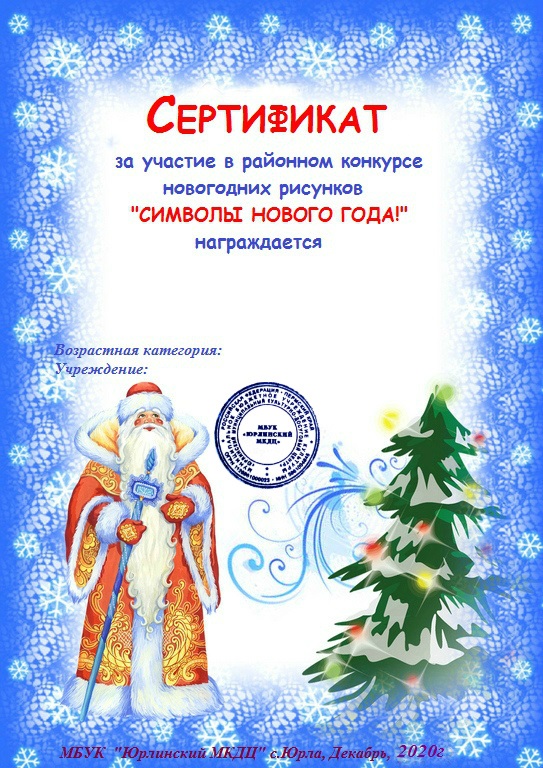 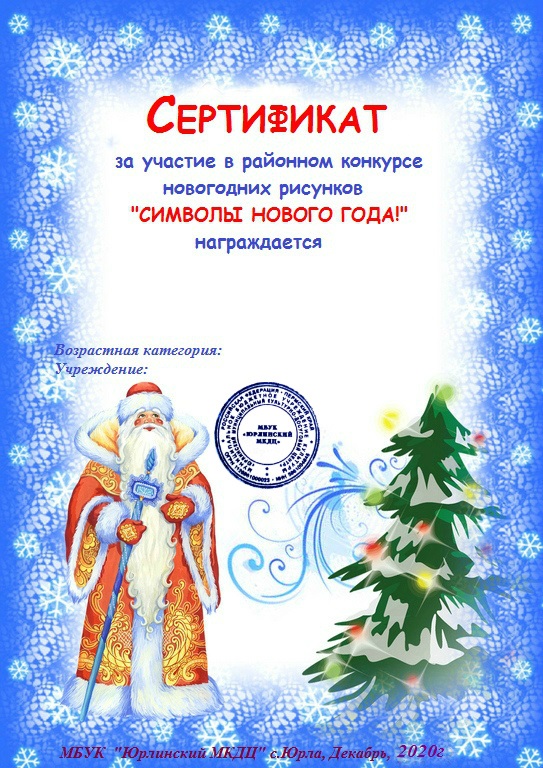 Шипицина Екатерина
Истомина Анастасия
11-14л
МБОУ «У-Березовская ООШ», рук. Ташкинова Т.Д
7-10л
МБОУ «У-Березовская ООШ», рук. Ташкинова Т.Д
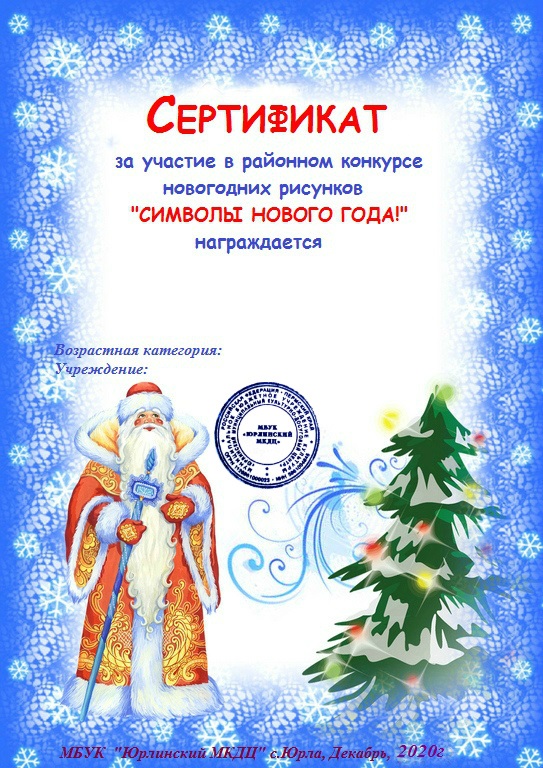 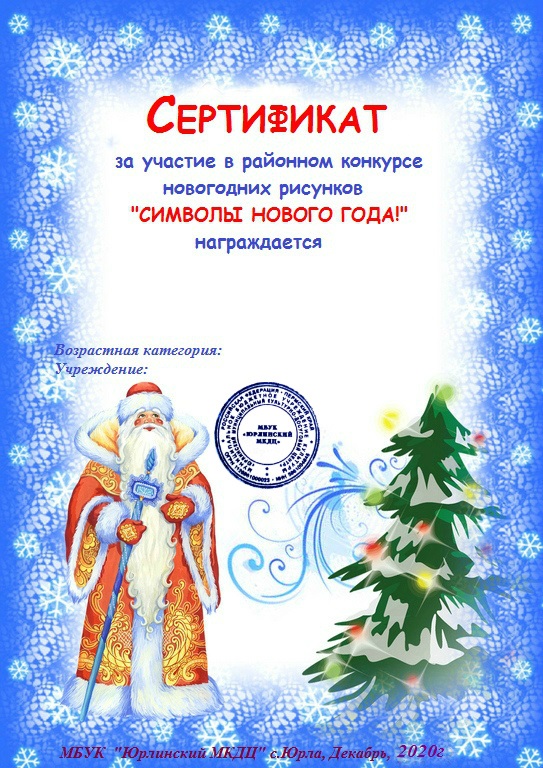 Шабунина Юлия
Ромахина Надежда
7-10л
Пожинская начальная школа, рук Кудымова А.В
11-14л
  Юрлинский ДДТ, рук. Кудымова Л.М
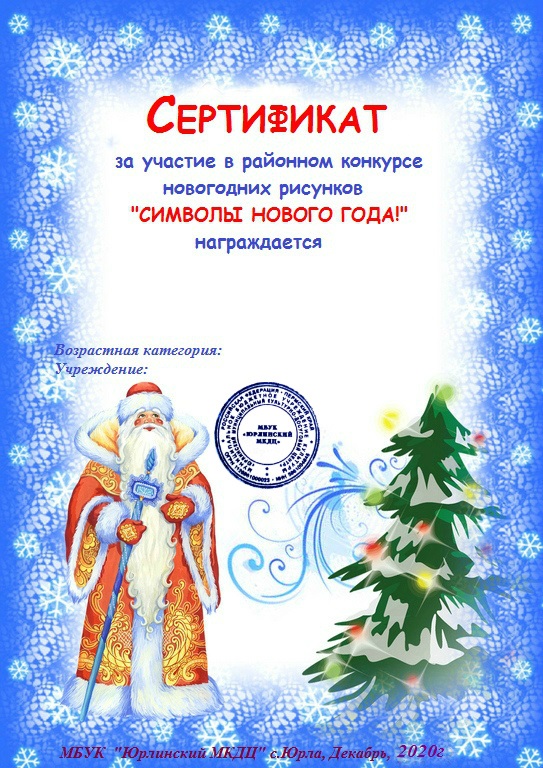 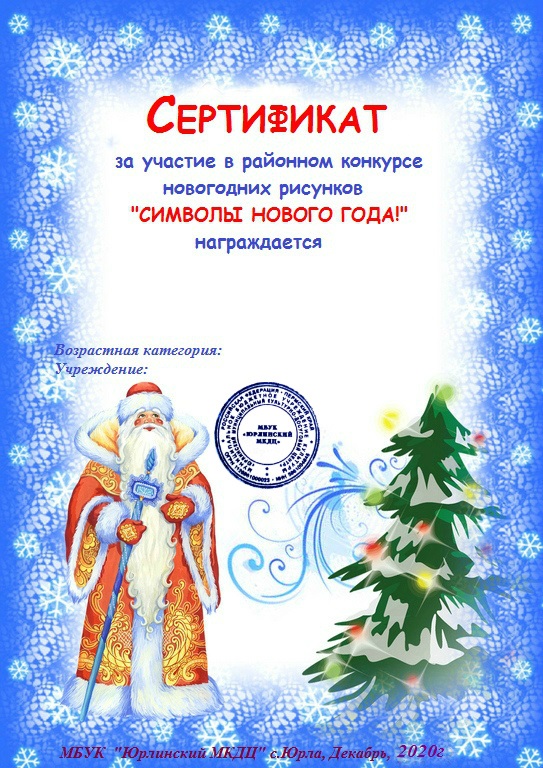 Штейникова Варвара
Булычев Николай
7-10л
МБОУ «Юрлинская СОШ», рук. Штейникова Н.Р
7-10л
  МБОУ «У-Зулинская ООШ»
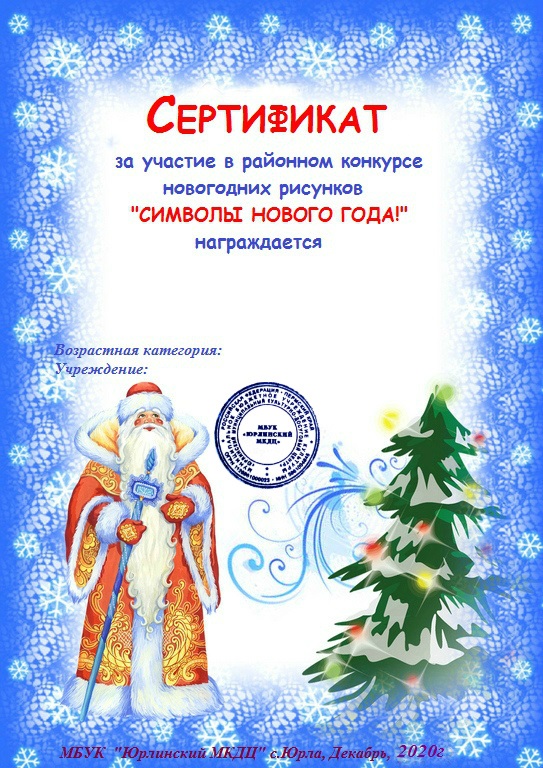 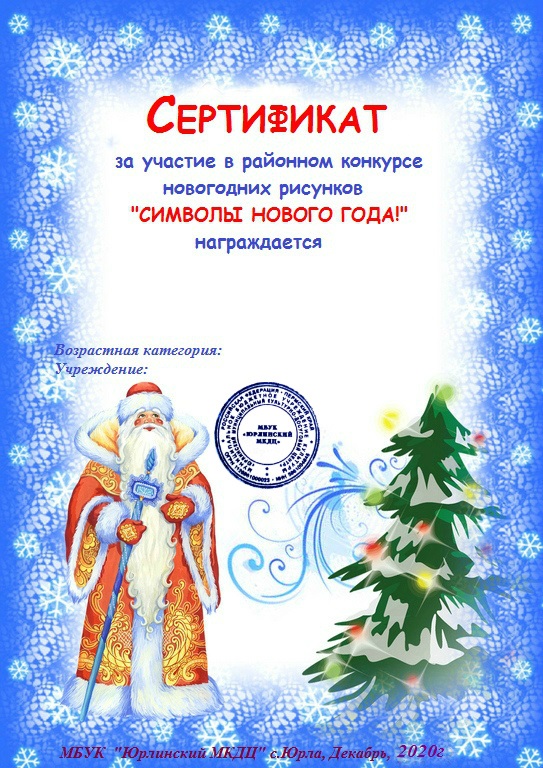 Копытова Олеся
Иванова Ирина
7-10л
МБОУ «Юрлинская СОШ», рук. Верхоланцева Т.В
15-18л
  МБОУ «У-Зулинская ООШ»
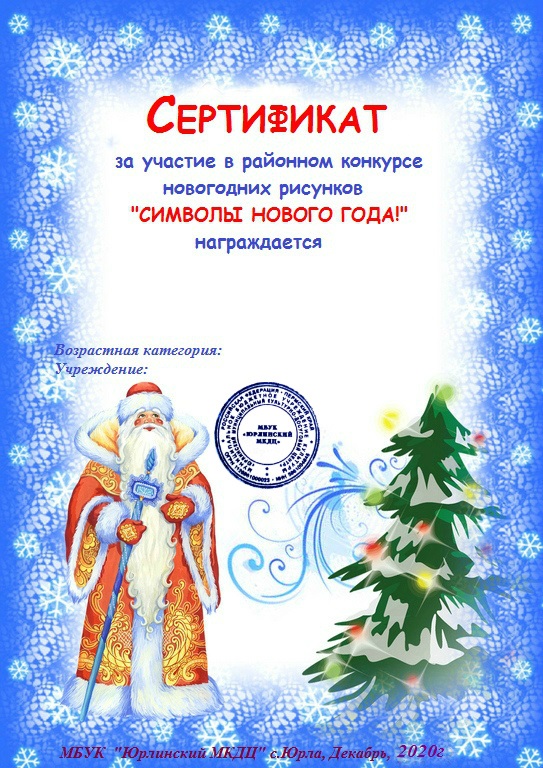 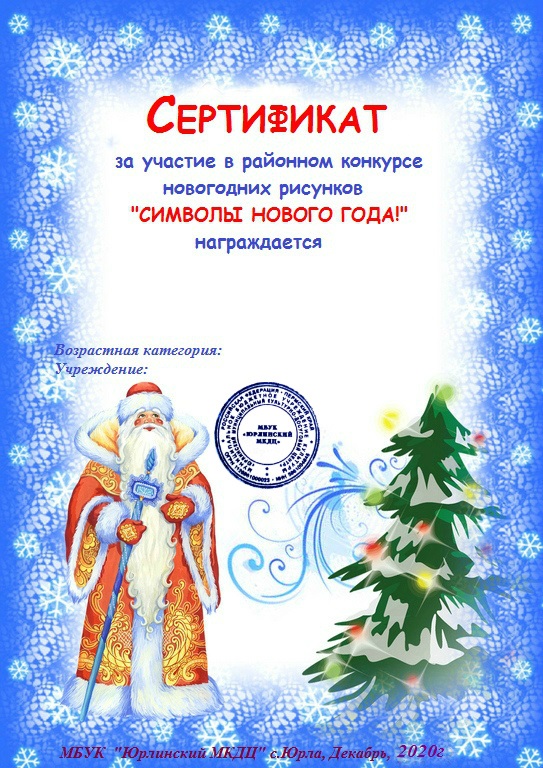 Мельчакова Кира
Новиков Максим
15-18л
 МБОУ «У-Зулинская ООШ»
7-10л
  МБОУ «У-Зулинская ООШ»
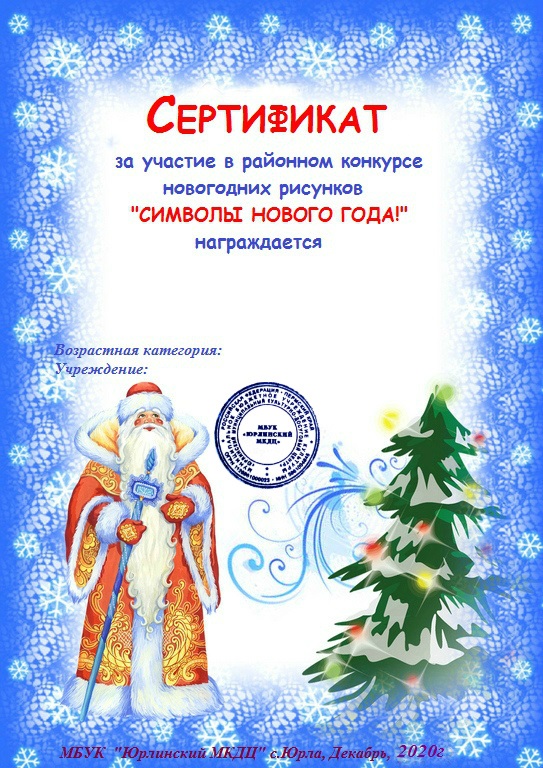 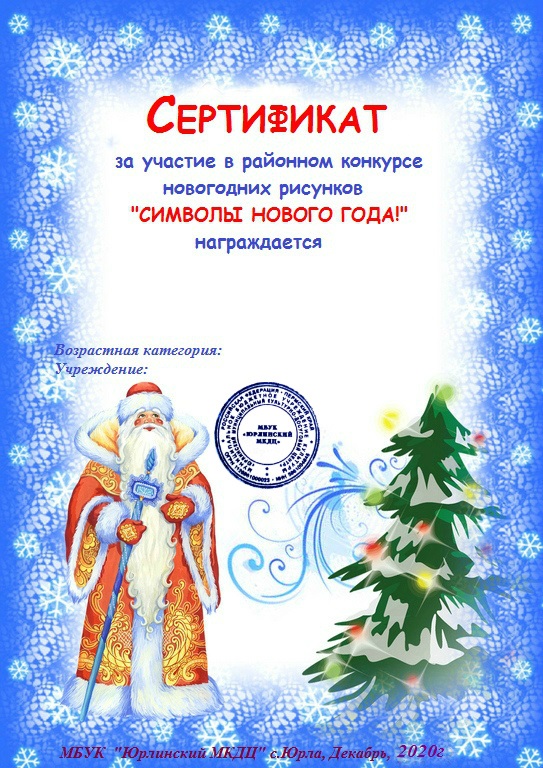 Иванова Анастасия
Сакулина Лиза
15-18л
 МБОУ «У-Зулинская ООШ»
7-10л
  МБОУ «У-Зулинская ООШ»
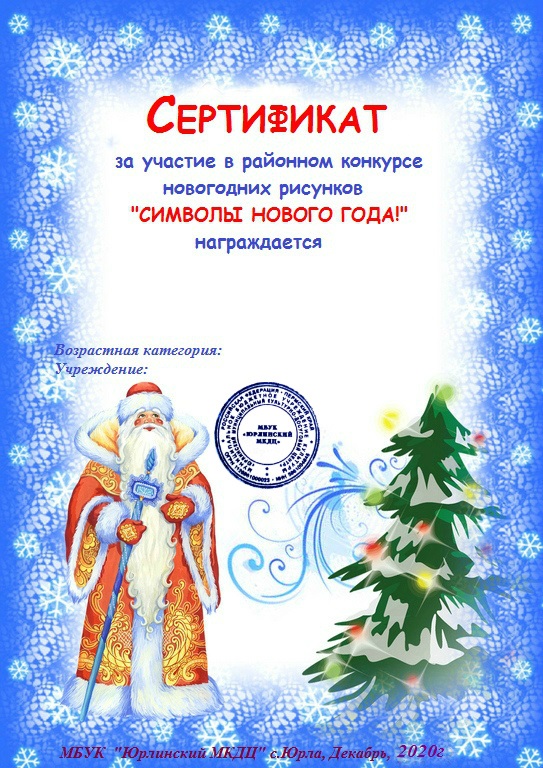 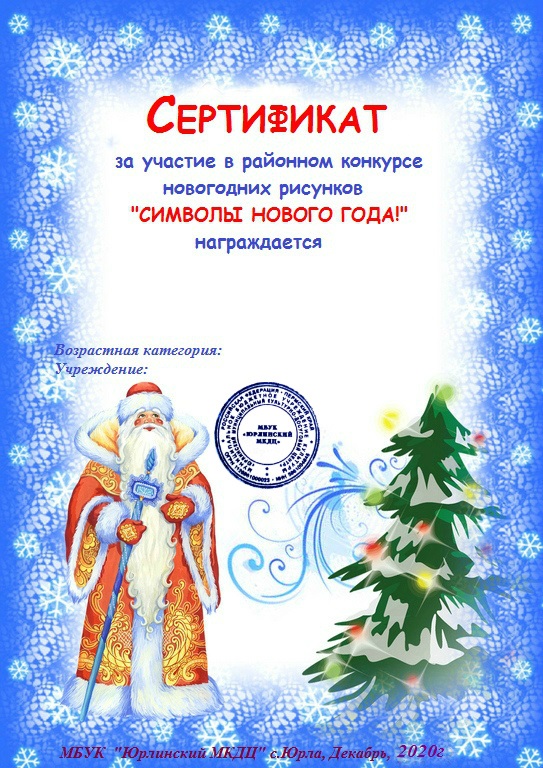 Иванов Костя
Суворова Алена
7-10л
 МБОУ «У-Зулинская ООШ»
7-10л
  МБОУ «У-Зулинская ООШ»
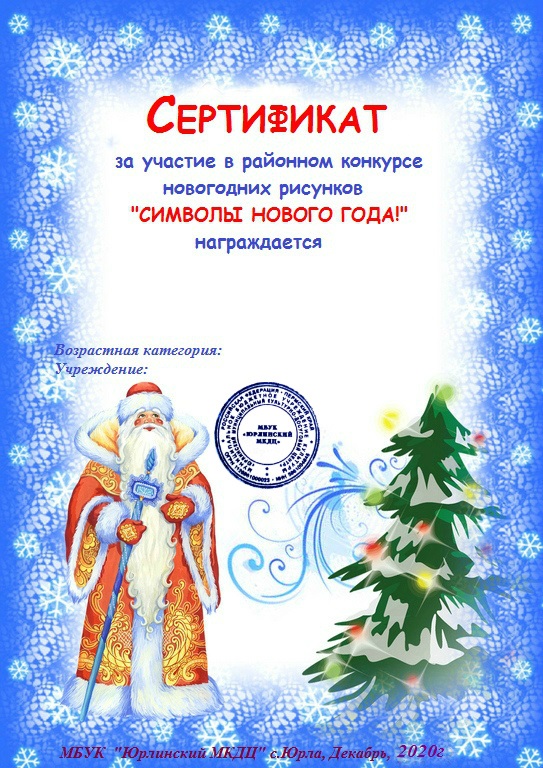 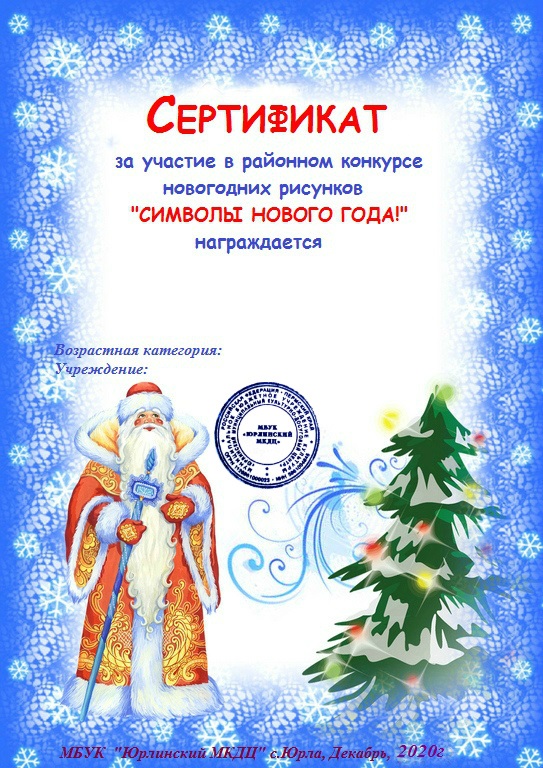 Остапов Захар
Суворова Светлана
7-10л
 МБОУ «У-Зулинская ООШ»
7-10л
  МБОУ «У-Зулинская ООШ»
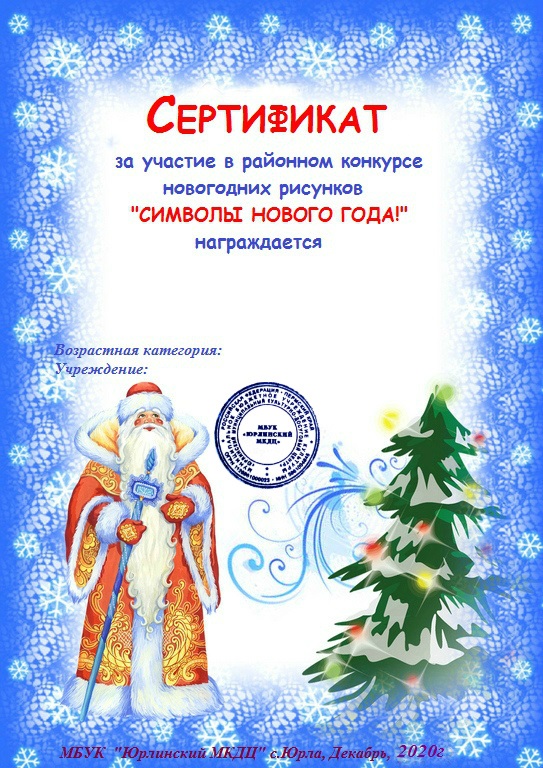 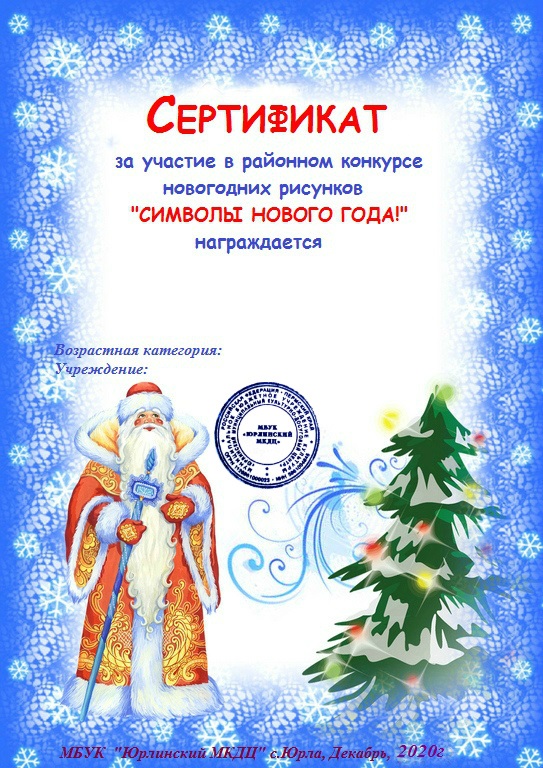 Трушников Савелий
Андреев Данил
7-10л
 МБОУ «У-Зулинская ООШ»
7-10л
  МБОУ «У-Зулинская ООШ»
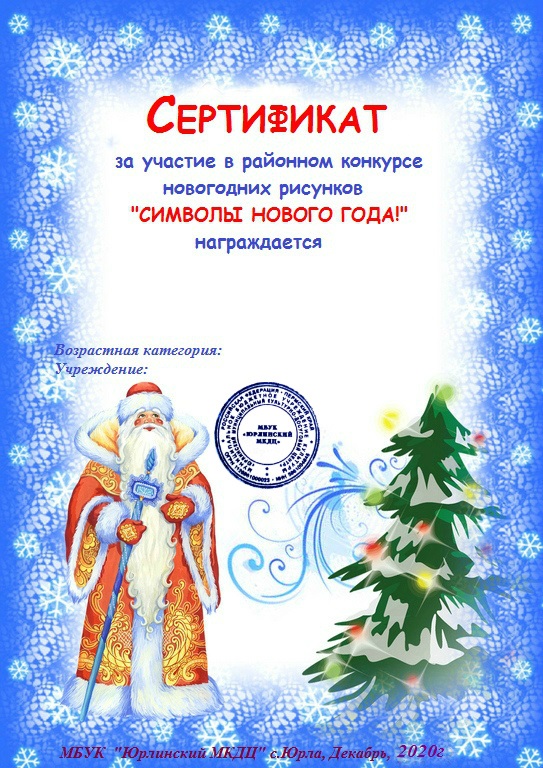 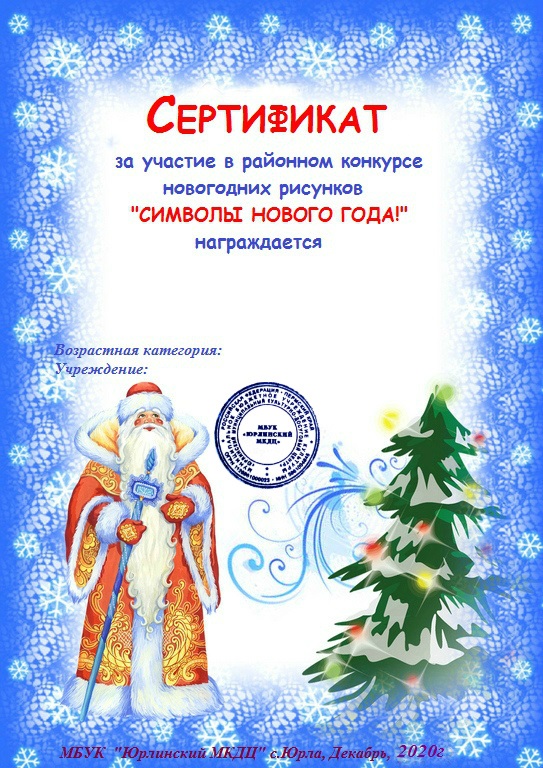 Трушникова Ольга
Андреева Даша
11-14л
 МБОУ «У-Зулинская ООШ»
7-10л
  МБОУ «У-Зулинская ООШ»
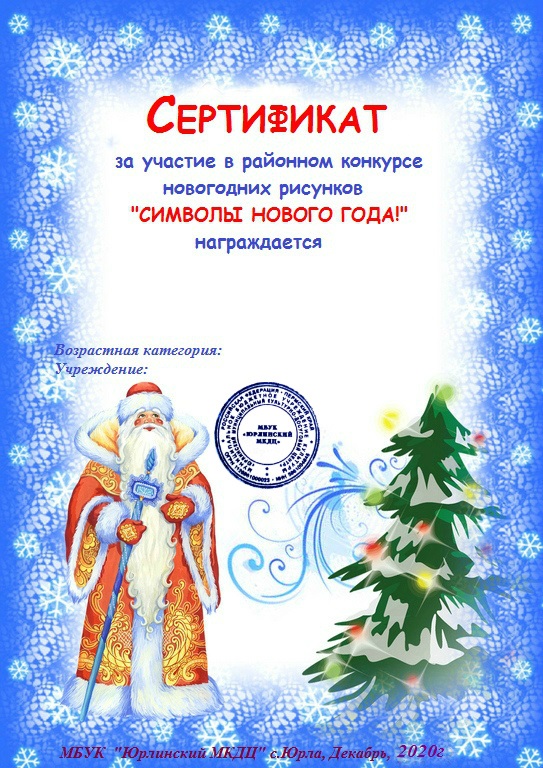 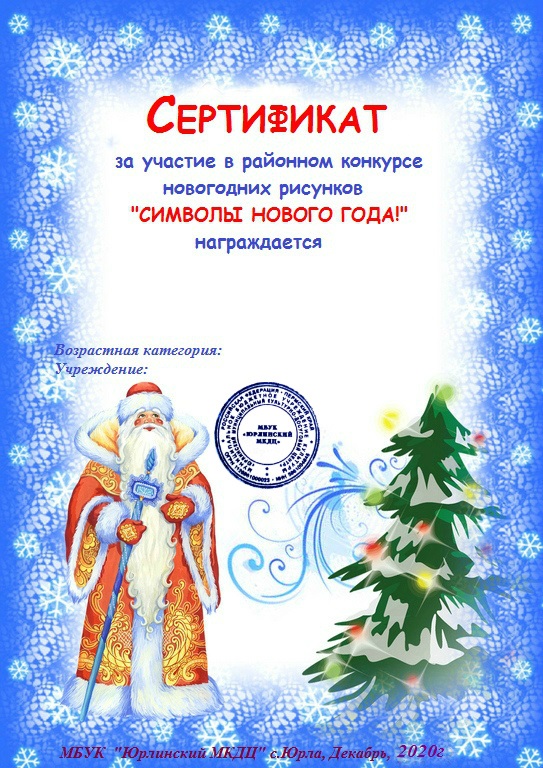 Мельчакова Софья
Штейникова Милана
7-10л
 МБОУ «У-Зулинская ООШ»
7-10л
  МБОУ «У-Зулинская ООШ»
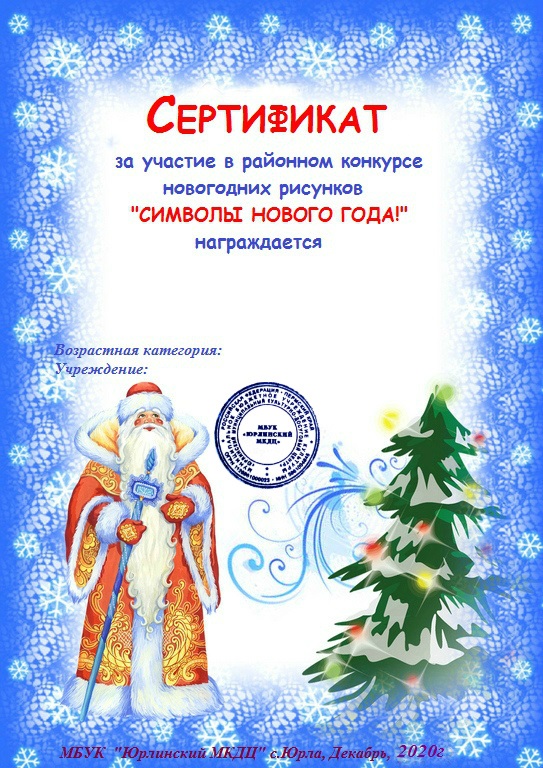 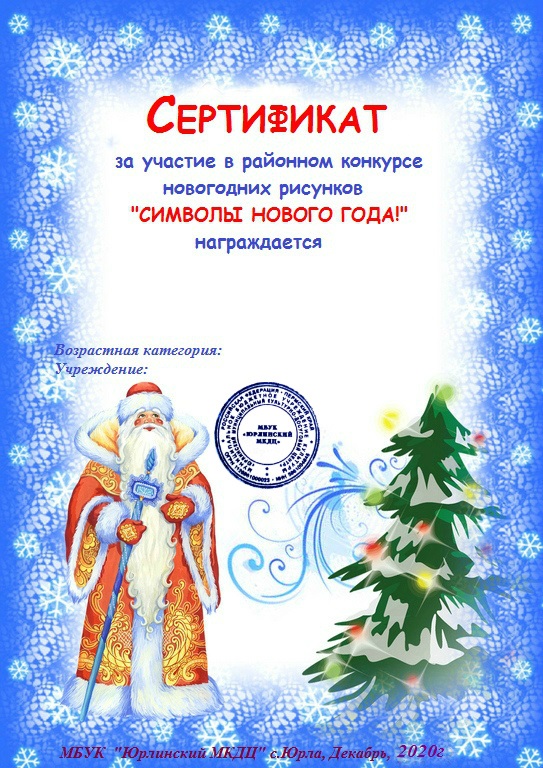 Иванов Даниил
Перебатова Софья
7-10л
 МБОУ «У-Зулинская ООШ»
7-10л
  МБОУ «У-Зулинская ООШ»
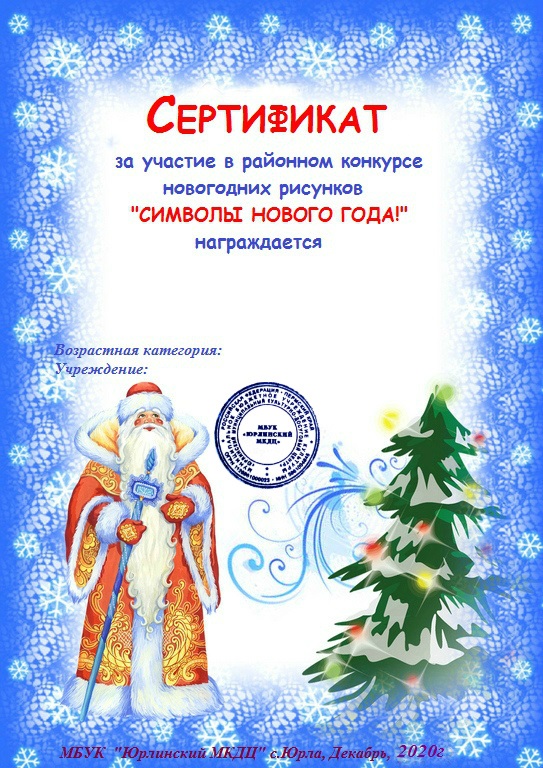 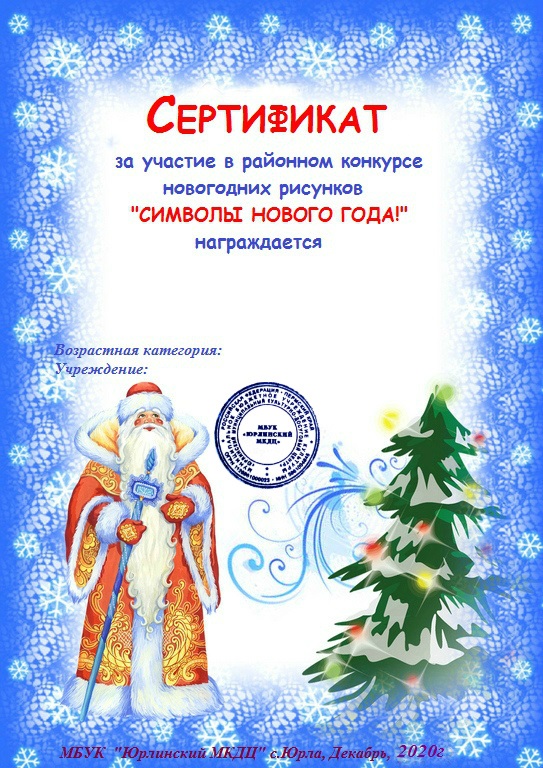 Иванова Александра
Леханова Софья
11-14л
 МБОУ «У-Зулинская ООШ»
11-14л
  МБОУ «У-Зулинская ООШ»
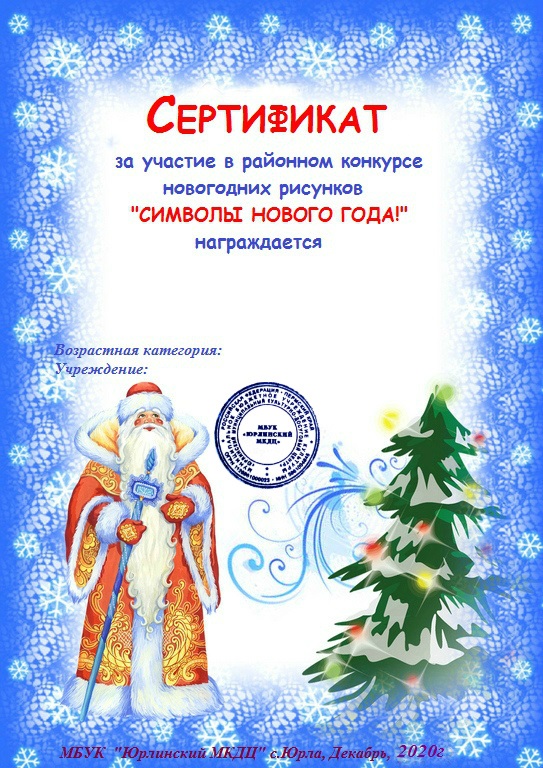 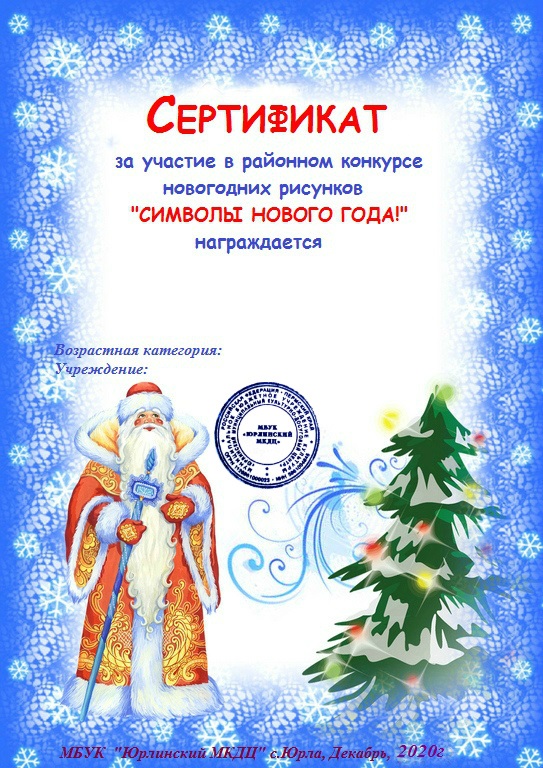 Кудымова Анастасия
Трушникова Ольга
11-14л
 МБОУ «У-Зулинская ООШ»
11-14л
  МБОУ «У-Зулинская ООШ»
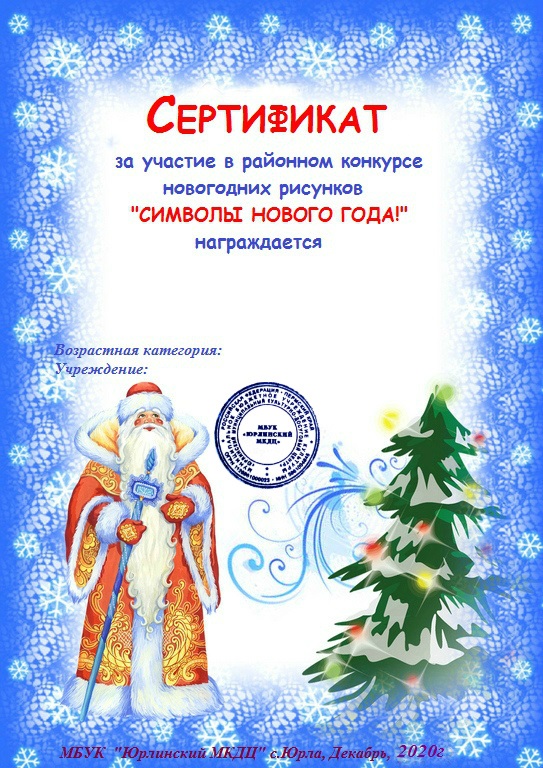 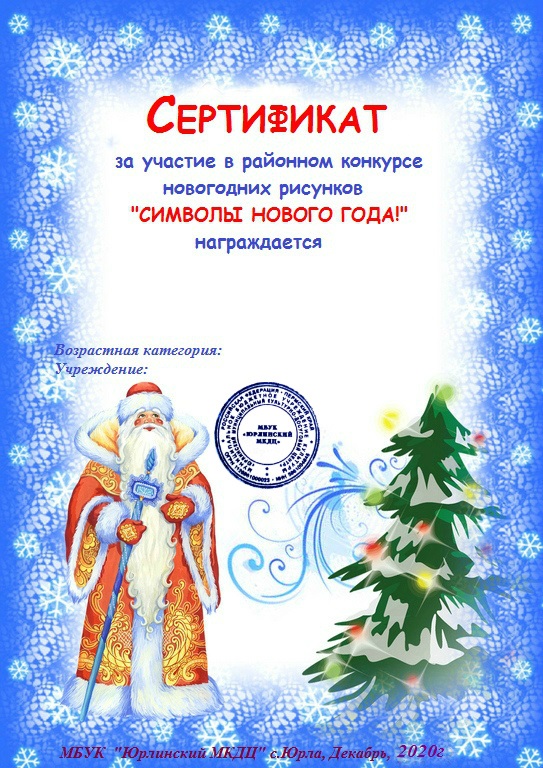 Иванова Ирина
Конина Милана
15-18л
 МБОУ «У-Зулинская ООШ»
15-18л
  МБОУ «У-Зулинская ООШ»
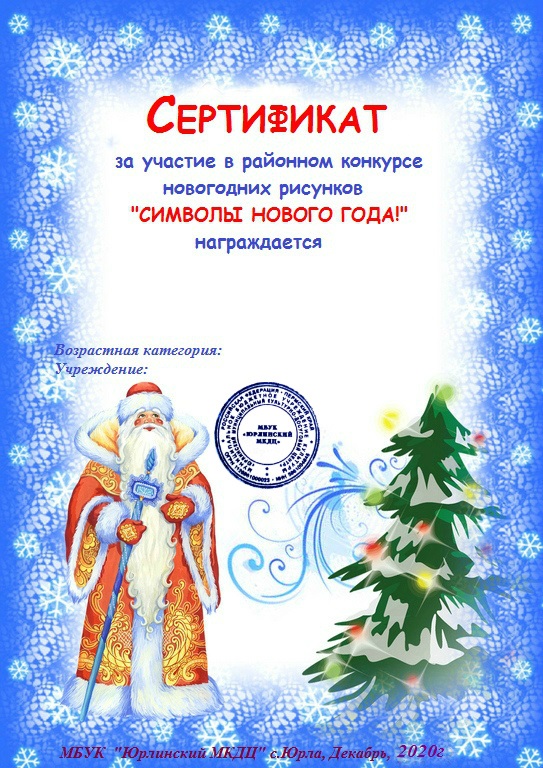 Суворова Диана
15-18л
 МБОУ «У-Зулинская ООШ»